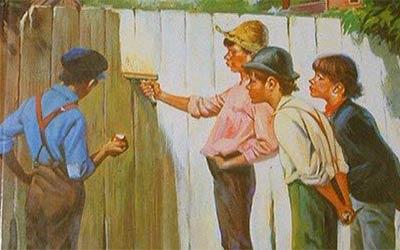 DOŽIVLJAJI TOMA SOJERA
MARK TVEN
Mark Tven
Semjuel Klemens, poznatiji pod pseudonimom Mark Tven, bio je jedan od predstavnika američkog realizma, i prvi veliki pisac iz unutrašnjosti zemlje koji je uspio da zabiljleži taj osoben, šaljiv žargon i buntovništvo. Tvenov stil pisanja zasnovan je na živahnom, realističnom i uobičajenom američkom govoru.
TvenovI najjpoznatiji romani su„Pustolovine Toma Sojera“ i „Pustolovine Haklberija Fina“.
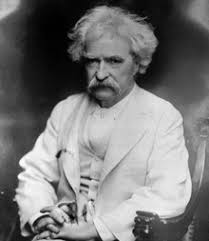 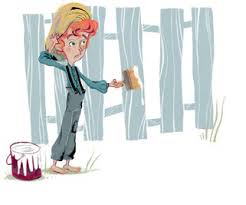 Nikola Tesla i Mark Tven su među najvećim umovima i svakako simboli svog doba. Kada su se upoznali Tesla je bio mladi naučnik, a Tven već naširoko poznat po svojim knjigama. Međutim već od prvog susreta oni su se zbližili.

Kada je Tesla pre dolaska u SAD patio od teške bolesti u toku 1870-ih godina, a bio je toliko bolestan da su lekari mislili da neće preživeti, vreme je provodio tako što je pročitao gotovo svaku Tvenovu knjigu koju je mogao da nađe.
Tesla  je čak i Tvenova dela smatrao zaslužnim za njegov iznenađujući oporavak.
Nekih 25 godina kasnije njih dvojica su se upoznali u Njujorku i kada je Tesla to rekao Tvenu, pisac je bio dirnut do suza.
ZANIMLJIVOSTI
UVODNI DIO ČASA: 
Podsticajna pitanja za raspravu ( Istraživački zadaci)
1. Šta mislite: Zbog čega je ovaj roman tako uzbudljiv?
2. Koje događaje izdvajate kao posebno zanimljive?
3. Koje su vam ličnosti u romanu naročito simpatične (drage, privlačne)?
4. Kakav je bio Tom? Da li je pomalo podsjećao na nekog vašeg druga iz razreda ili ulice?
5. Beti Tačer i Tom Sojer gaje međusobne simpatije. Kakav je taj njihov odnos?
6. Poznato je, to ste mogli i sami zaključiti, da je Tom Sojer plemenit dječak. On je i hrabar! Kada se to pokazalo?
9. Kako Tom iskazuje svoju ljubav prema tetki Poli?
10. Šta mislite da li je tetki Poli miliji Sid od Toma?  Obrazložite  svoje mišljenje.
- Utvrditi pojmove  anvanturistički roman,fabula, epizoda, književni lik  

GLAVNI DIO ČASA
PRVA GRUPA 
Susret Toma i uglađenog gradskog dječaka na ulici.
 
Da li se dječak kojeg sreća na ulici svidio Tomu i zašto nije?
- Kako je dječak reagirao na Tomove provokacije?
- Kakve uvrede dijele jedan drugom (odjeća, šešir)? Čime 
prijete jedan drugom (stariji brat)?
- Zašto su se potukli?
- Da li se Tom pokajao jer je istukao dječaka? Kako je i zbog 
čega zapravo Tom kažnjen?
- Kakav je Tom dječak? Napišite osobine glavnog 
junaka 
 
  Napišite svije utiske na našoj google classroom učionici 
 
Razmislite i napišite svoje mišljenje o sljedećem: 
Nasilje nikada nije rješenje sukoba. 
Razlike se mogu prevazići razgovorom, a ne tučom
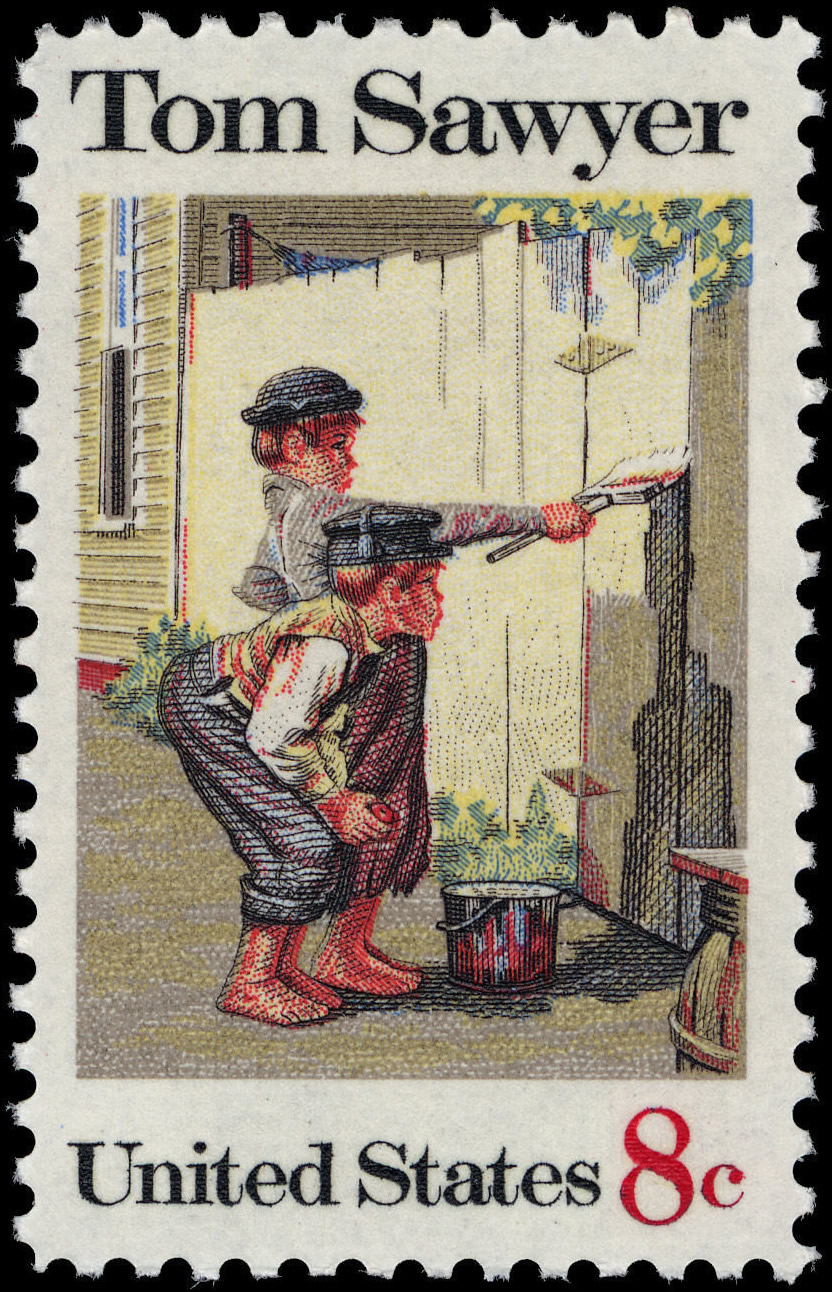 DRUGA GRUPA:
Tomova kazna koja se sastoji u krečenju ograde.
Zašto je Tom kažnjen i na koji način? Zašto mu je to tako 
teško palo?
- Kako Tom pokušava nagovoriti Jima da mu pomogne?
- Kako uspijeva prevariti Bena Rogersa da mu pomogne?
- Da li mislite da se Tom opravdano izvukao od posla? 
- 
- Napišite osobine glavnog junaka  u ovoj situaciji
 
 Napišite svoja razmišljanja o sljedečem:
Kazna nas ne mora uvijek naučiti da smo počinili grešku.


TREĆA GRUPA: 
Nakon što je pobjegao od kuće, Tom se vraća i prisluškuje 
razgovor porodice
 Zašto je Tom pobjegao od kuće? Zašto se vratio?            
- Kako tetka Polly govori o Tomu sada? Kako je govorila i 
ponašala se prema njemu ranije? A Sid, njegov brat?
- Kako su članovi porodice protumačili njegov nestanak?
- Kako se Tom osjeća dok ih sluša? Šta nazivamo grižnjom 
savjesti?
- Napišite  i obrazložite osobine glavnog junaka u ovoj situaciji. 
 Šta ste naučili iz ovog dijela romana?
 
Grižnja savjesti nas tjera da činimo ispravne stvari.
 
 Cilj je razumjeti postupak žrtvovanja glavnoga lika radi popravljanja odnosa i shvatanje da prijateljstvo i ljubav počivaju na uzajamnom povjerenju i
Požrtvovanosti.
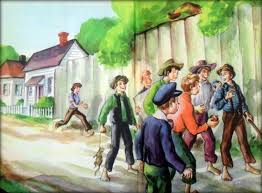 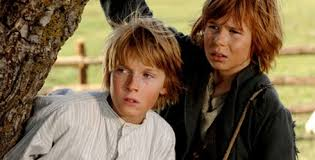 ĆETVRTA GRUPA je imala zadatak da pripremi debatu :   Da li podržavam ili ne postupke dječaka Toma Sojera?
 
(Učenici se po vlastitoj želji prikljanjaju jednoj od dvije grupe, jednoj koja će braniti Tomove postupke, a druga koja će ih kritizirati.) prilog- mp4 - DEBATA
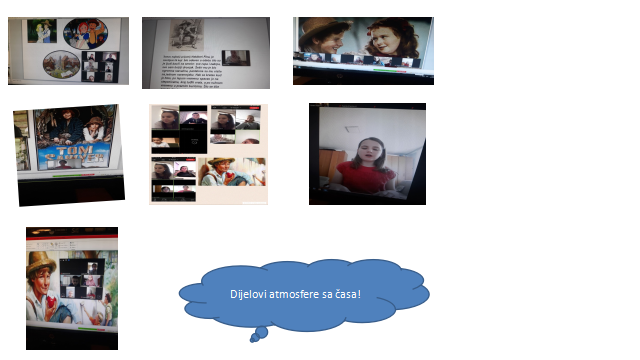 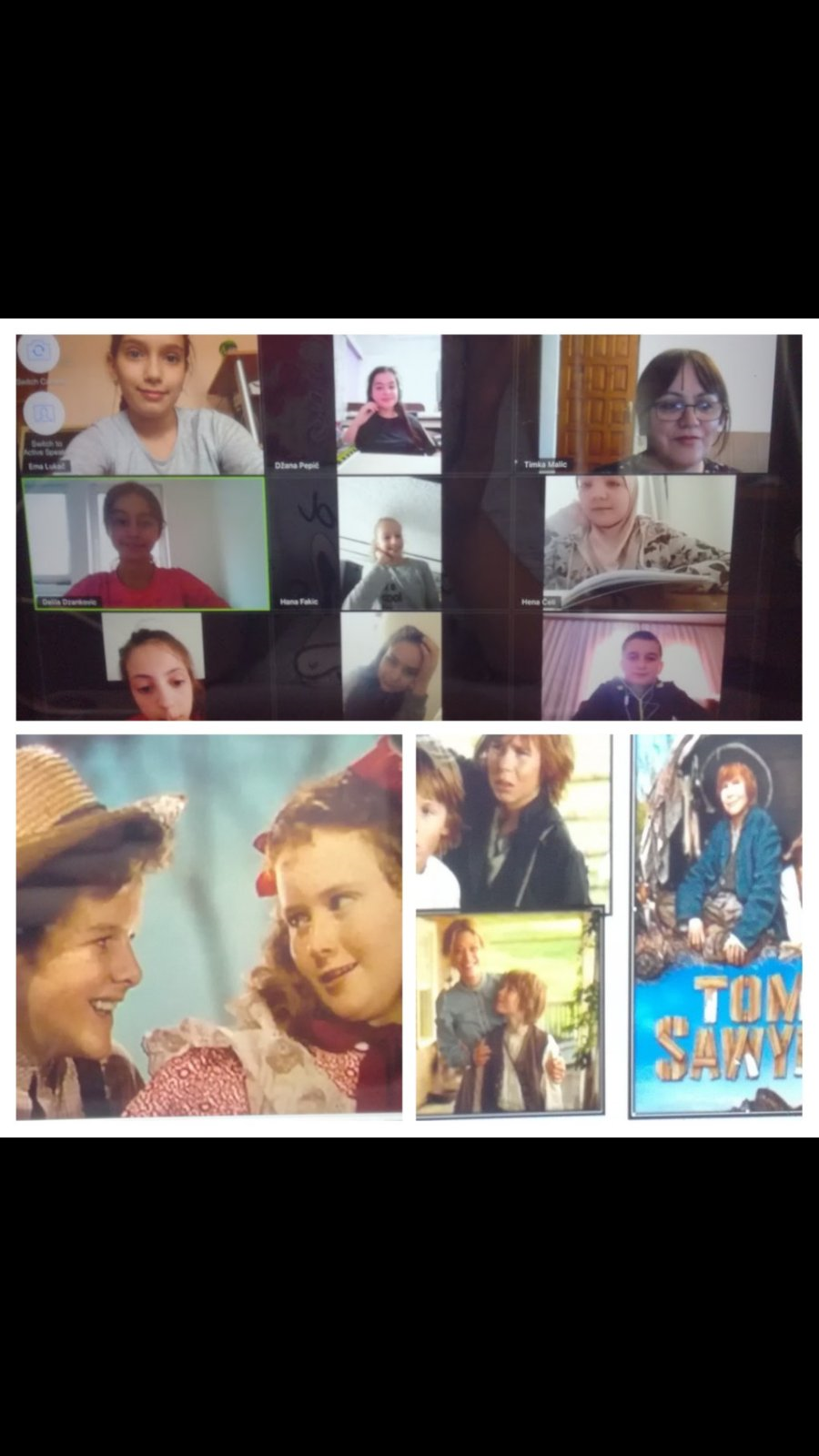 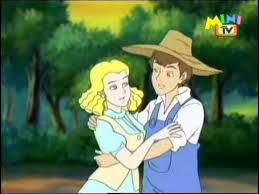 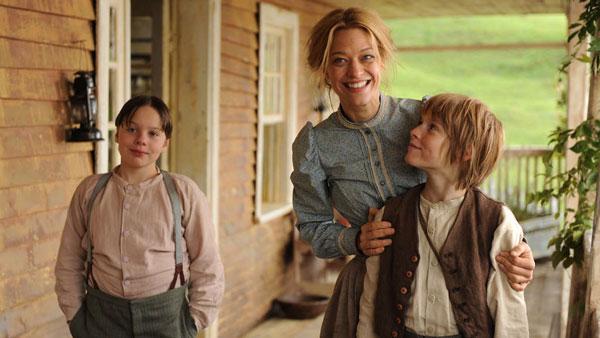 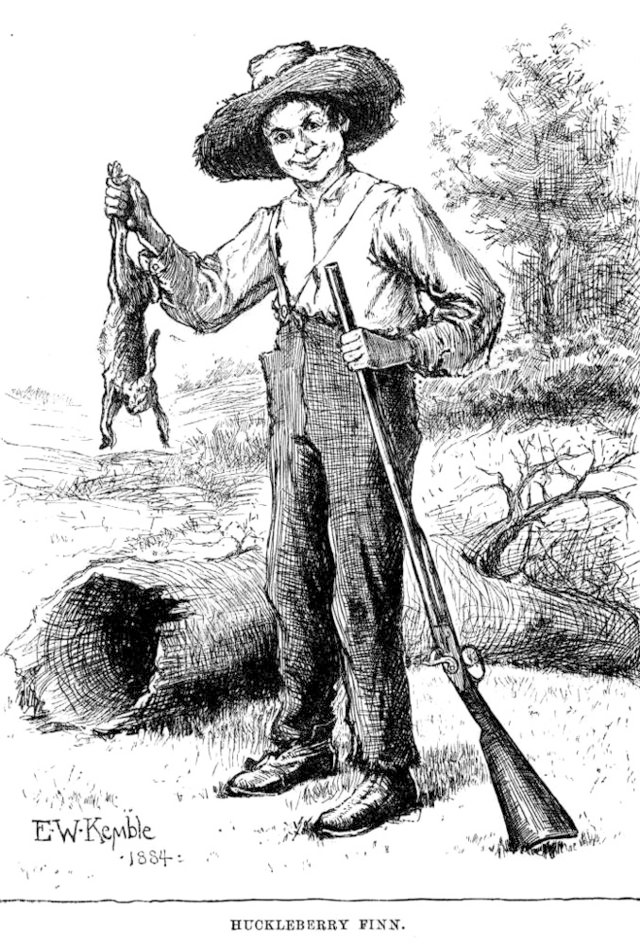 PETA GRUPA- je imala zadatak da dramatizuje neki dio iz romana po sopstvenom izboru. ( prilog mp4- Tom na daljinu- dramatizacija
 























Učenici razmenjuju stečena iskustva na ovom času. Kazuju u čemu je značaj dramatizacije obrađenog književnog teksta.
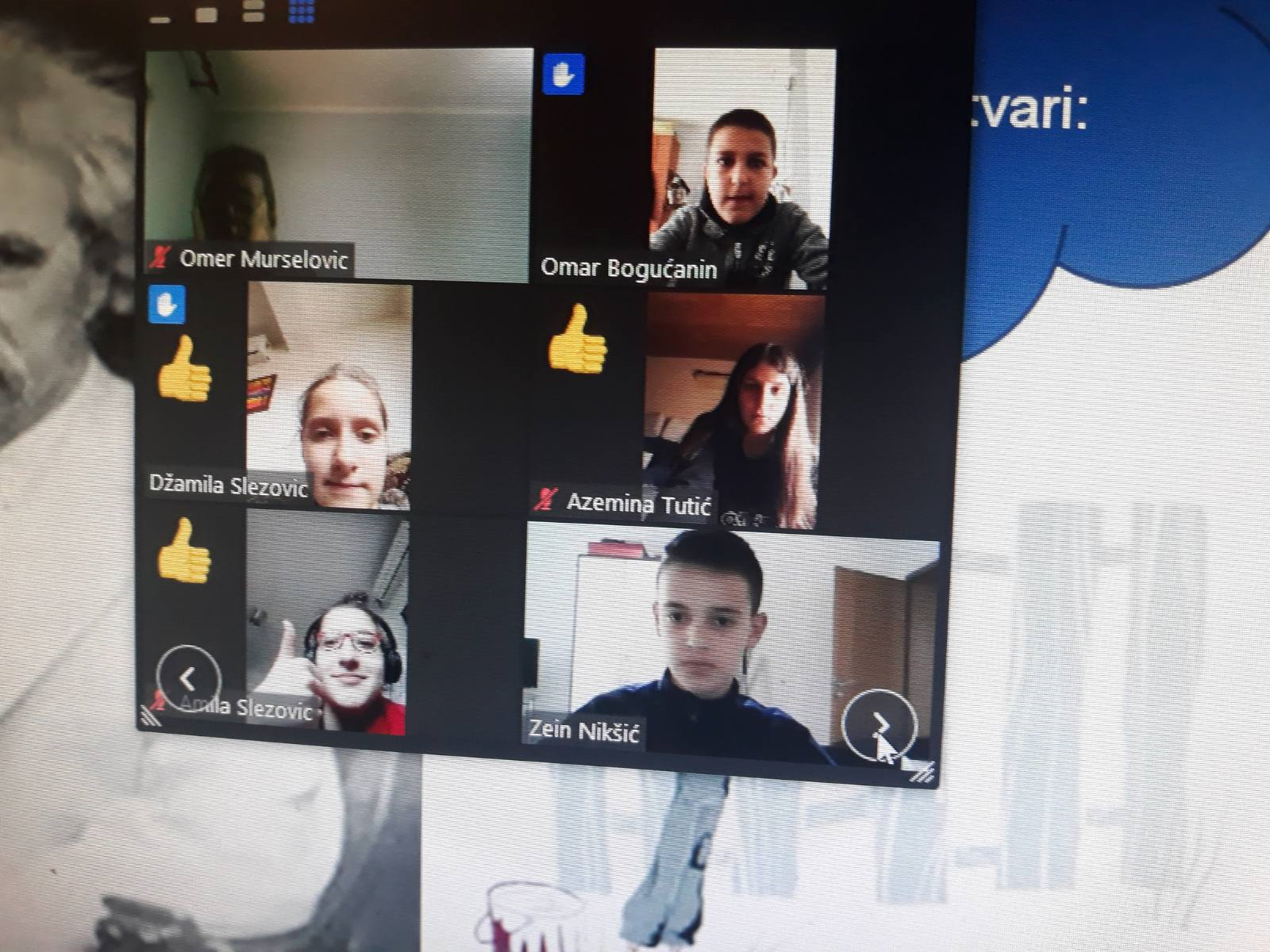 Omiljena fotografije po izboru učenika
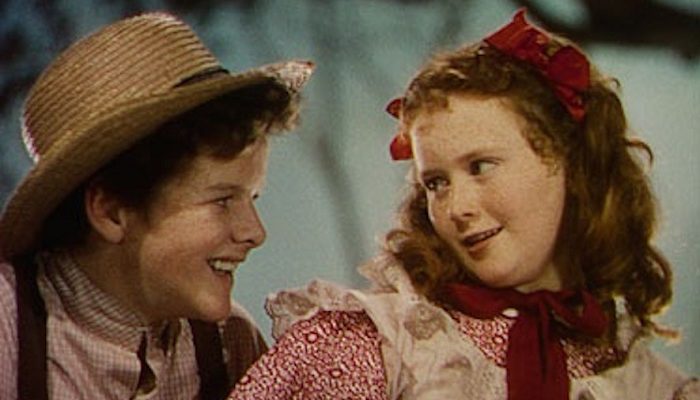 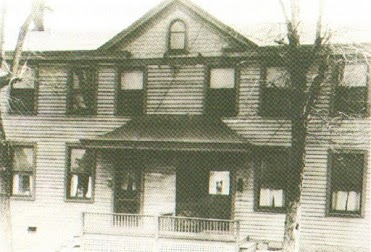 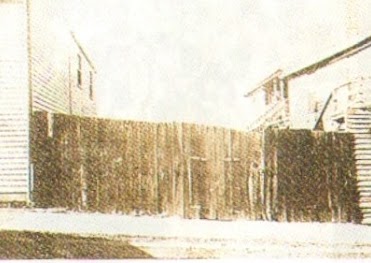 Kuća Beki Tačer 
To je prava kuća Ane Lore Hokins. Obnovljena da bude istovetna sa onom iz 1840.godine i danas se naziva kućom Beki Tačer. To njeno „lažno ime“ je čak i urezano na njenom grobu.
Taraba piščeve kuće
Ona je bila piscu na umu kada je pisao epizodu sa farbanjem tarabe. Sada se svake godine priređuje za decu takmičenje u bojenju ograde
.
ZANIMLJIVOSTI
ZAVRŠNI DIO ČASA:
Suminranje utisaka o  radu  učenika  sa prethodna dva časa
PUSTOLOVINE TOMA SOJERA - Mark Tven
Književna vrsta:
Roman za djecu
Književni rod:
Epika
Tema:
Vragolije dječaka Toma Sojera
Glavni likovi:
Tom Sojer, Haklberi Fin, tetka Pola, indijanac Džo, crnac Džim
Mesto i vreme radnje:
Na obali reke Misisipi u SAD, krajem 19 veka,
Poruka:
Dječiju sklonost ka nestašlucima treba razumeti kao prirodan bunt mladosti protiv "okova" društvene zajednice.
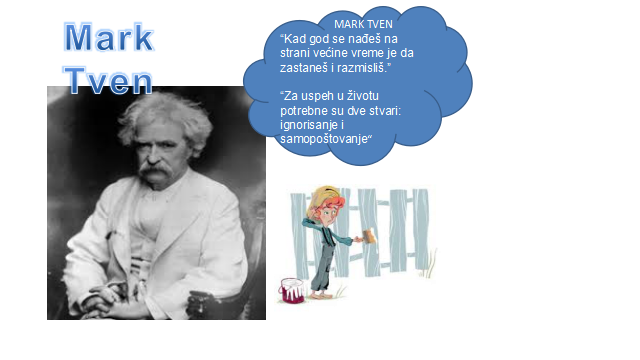 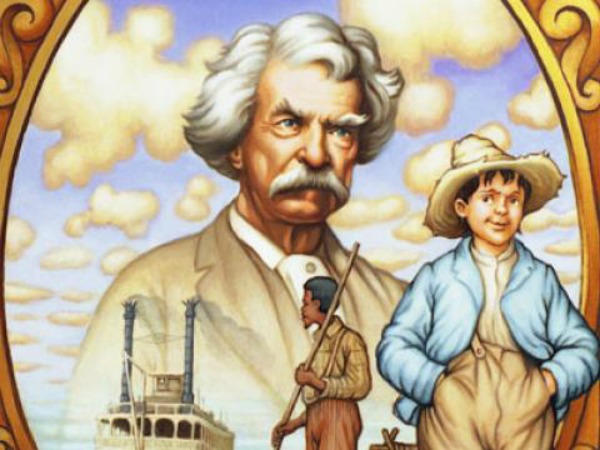 .”
Hvala za najbolji dječiji roman svih vremena!
Učenici petog razreda OŠ. „ Desanka Maksimović“